AHRQ Safety Program for Intensive Care Units:
Preventing CLABSI and CAUTI
Central Venous CatheterIndications and Alternatives
Avoiding Placement and Determining Appropriateness
AHRQ Pub. No. 17(22)-0019
April 2022
Case Scenario: Mr. Vargas
Mr. Vargas, an 81-year-old man, living independently at home with his wife, comes to hospital with the flu.
He is hypotensive, having trouble breathing, and delirious. He is admitted to the ICU, is intubated, and has a central line placed. He is treated supportively and is doing well, and is extubated a few days later. 
His team has kept the central line in because the patient said he has had trouble in the past with healthcare workers “finding veins on him.” 
The day before his discharge, he develops a fever. He is found to have MRSA in his blood.
Disclaimer: All case studies are hypothetical and not based on any actual patient or hospital information. Any similarity between a case study and actual patient or hospital experience is purely coincidental.
AHRQ Safety Program for ICUs: CLABSI/CAUTI
CVC Appropriateness ׀ 2
Step 0. Avoid PlacementDisrupting the Lifecycle of A Catheter Device1,2
Patel PK, Gupta A, Vaughn VM, et al. Review of strategies to reduce central line-associated bloodstream infection (CLABSI) and catheter-associated urinary tract infection (CAUTI) in adult ICUs. J Hosp Med. 2018 Feb 1;13(2):105-16. Epub 2017 Nov 8. Used with permission of Journal of Hospital Medicine.
AHRQ Safety Program for ICUs: Preventing CLABSI and CAUTI
CVC Appropriateness ׀ 3
Clinical Indications for CVC Placement3-6
Administration of vasopressors, chemotherapy, or total parenteral nutrition
Support of high-volume flow for therapy
Hemodynamic monitoring
Venous access for placement of device
Inadequate/difficult peripheral venous access when ultrasound guidance has failed
Diagnostic indications
Appropriateness = Benefit > Harm
AHRQ Safety Program for ICUs: Preventing CLABSI and CAUTI
CVC Appropriateness ׀ 4
Examples of Indications & Choice of CVC5-7
AHRQ Safety Program for ICUs: Preventing CLABSI and CAUTI
CVC Appropriateness ׀ 5
Making a Choice7
Choosing the right line, for the right infusate, for the right length of time can help with ensuring the team does not use unnecessary central lines
Peripherally Incompatible Infusate
Peripherally Compatible Infusate
Length & type of therapy
Choice of Catheter
CVC Appropriateness ׀
AHRQ Safety Program for ICUs: CLABSI/CAUTI
6
Challenges to Using Indications8
Each critically ill patient is different
Do not distinguish between different types of CVCs
Risk of complications vary
Insertion versus downstream risks
Types of complications vary
Infectious versus thrombotic
Provider skills vary 
Not all recommendations account for duration of use and the length of time a venous catheter is in place.
AHRQ Safety Program for ICUs: Preventing CLABSI and CAUTI
CVC Appropriateness ׀ 7
Strategies To Overcome Challenges
Identify champions to reinforce use of indications and alternatives
Educate staff on appropriate indications, including the use and benefits of alternatives
Address staff attitudes and beliefs toward changing practices
Provide staff and physicians with a checklist
Provide staff with opportunities to discuss and problem-solve how to use checklists
Make sure that alternatives are available and accessible to unit staff
Frontline nursing staff are trained in ultrasound guided PIV insertion
Assign staff and hold them accountable for assuring alternative products are available
AHRQ Safety Program for ICUs: Preventing CLABSI and CAUTI
CVC Appropriateness ׀ 8
Alternatives to CVC7,8
AHRQ Safety Program for ICUs: Preventing CLABSI and CAUTI
CVC Appropriateness ׀ 9
Site Selection for CVC Placement9,10
Which site should be used?
AHRQ Safety Program for ICUs: Preventing CLABSI and CAUTI
CVC Appropriateness ׀ 10
Evidence for Site Selection9
Complications in the Three-Choice Comparison, According to Insertion-Site Group
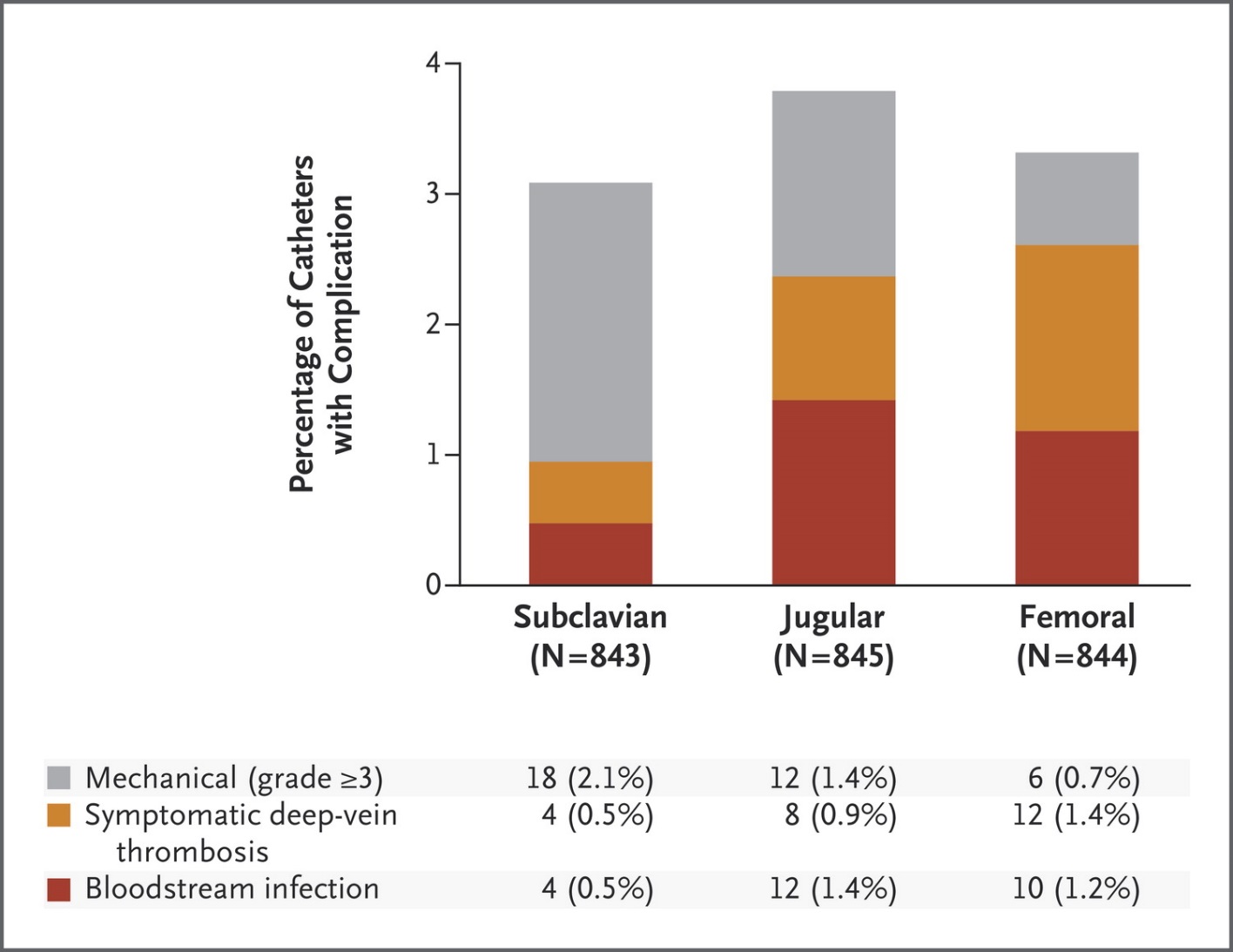 New England Journal of Medicine. Parienti JJ, Mongardon N, Megarbene B et al. Intravascular complications of central venous catheterization by insertion site. 2015:373:1220-9. Copyright © Massachusetts Medical Society. Reprinted with permission from Massachusetts Medical Society.
AHRQ Safety Program for ICUs: Preventing CLABSI and CAUTI
CVC Appropriateness ׀ 11
Keystone ICU Project: Site Selection11
Keystone Bundle Intervention:
Performing hand hygiene
Using maximal sterile barrier precautions
Cleaning skin with chlorhexidine before insertion
Avoiding femoral site
Removing unnecessary catheters as soon as possible
AHRQ Safety Program for ICUs: Preventing CLABSI and CAUTI
CVC Appropriateness ׀ 12
Take-Home Points12-13
Clinical guidelines can help you decide if a CVC is appropriate
Appropriateness of CVC depends on the patient, device, and provider characteristics
Utilize alternatives to CVCs when possible
Use checklists and other tools to engage staff in decisionmaking
Remove CVCs as soon as possible
Avoid femoral site for CVC placement
AHRQ Safety Program for ICUs: Preventing CLABSI and CAUTI
CVC Appropriateness ׀ 13
References
Meddings J, Saint S. Disrupting the life cycle of the urinary catheter. Clin Infect Dis. 2011 Jun;52(11):1291-3. PMID: 21596672.
Patel PK, Gupta A, Vaughn VM, et al. Review of strategies to reduce central line-associated bloodstream infection (CLABSI) and catheter-associated urinary tract infection (CAUTI) in adult ICUs. J Hosp Med. 2018 Feb 1;13(2):105-16. PMID: 29154382.
Fitch K, Bernstein SJ, Aguilar MD, et al. The RAND/UCLA Appropriateness Method User's Manual. Santa Monica, CA:.RAND Corporation; 2001.
Lee-Llacer J, Seneff MG. Central Venous Catheters. In: Irwin RS, Rippe JM, eds. Irwin and Rippe’s Intensive Care Medicine. 7th ed. Philadelphia: LWW; 2011: chapter 2.  
Dariushnia SR, Wallace MJ, Siddiqi, NH, et al. Quality Improvement Guidelines for Central Venous Access. J Vasc Interv Radiol. 2010;21:976-81. PMID: 20610180.
Gorski LA, Hadaway L, Hagle ME, et al. Infusion Therapy Standards of Practice, 8th Edition. J Infus Nurs. 2021;44(1S Suppl 1):S1-S224. PMID: 33394637.
Chopra V, Flanders SA, Saint S, et al. The Michigan appropriateness guide for intravenous catheters (magic): results from a multispecialty panel using the RAND/UCLA appropriateness method. Ann Intern Med. 2015 Sep 15; (6 Suppl):S1-40. PMID: 26369828.
Swaminathan L, Flanders S, Horowitz Jet al. Safety and outcomes of midline catheters vs peripherally inserted central catheters for patients with short-term indications: a multicenter study. JAMA Intern Med. 2021;e216844. PMID: 34842905.
Timsit JF, Bouadma L, Mimoz O, et al. Jugular versus femoral short-term catheterization and risk of infection in intensive care unit patients. Causal analysis of two randomized trials. Am J Respir Crit Care Med. 2013 Nov 15;188(10):1232-9. PMID: 24127770.
Parienti JJ, Mongardon N, Megarbene B, et al. Intravascular complications of central venous catheterization by insertion site. N Engl J Med. 2015 Sep 24;373(13):1220-9. PMID: 26398070.
Pronovost P, Needham D, Berenholtz, et al. An intervention to decrease catheter-related bloodstream infections in the ICU. N Engl J Med. 2006 Dec 28;355(26):2725-32. PMID: 17192537.
Centers for Disease Control and Prevention. 2019 National and State Healthcare-Associated Infections Progress Report. https://www.cdc.gov/hai/data/portal/progress-report.html#2018. Accessed September 3, 2021.
Agency for Healthcare Research and Quality. Toolkit for Reducing Central Line-Associated Blood Stream Infections. https://www.ahrq.gov/hai/clabsi-tools/index.html. Accessed November 12, 2021. 
Agency for Healthcare Research and Quality. Resident Physicians as Champions in Preventing Device-Associated Infections Pocket Guide. https://www.ahrq.gov/hai/cauti-tools/phys-championsgd/pocketguide.html. Accessed November 12, 2021. 
Agency for Healthcare Research and Quality. Daily Goals. https://www.ahrq.gov/hai/cusp/videos/06c-daily-goals/index.html. Accessed November 12, 2021.
AHRQ Safety Program for ICUs: Preventing CLABSI and CAUTI
CVC Appropriateness ׀ 14